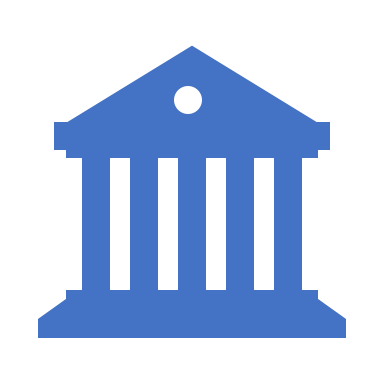 Who Decides The Candidates On The Ballot For Elections
Precinct Caucus Members
A precinct caucus is a meeting for all those interested in participating in and influencing the endorsement and election of candidates. At precinct caucus, political activity starts for the next two years.
In Minnesota, the two largest political parties which will hold caucuses are:
 1. the Republican Party,
 2. the Democratic-Farmer-Labor Party, and 
 3. other parties may hold caucuses.
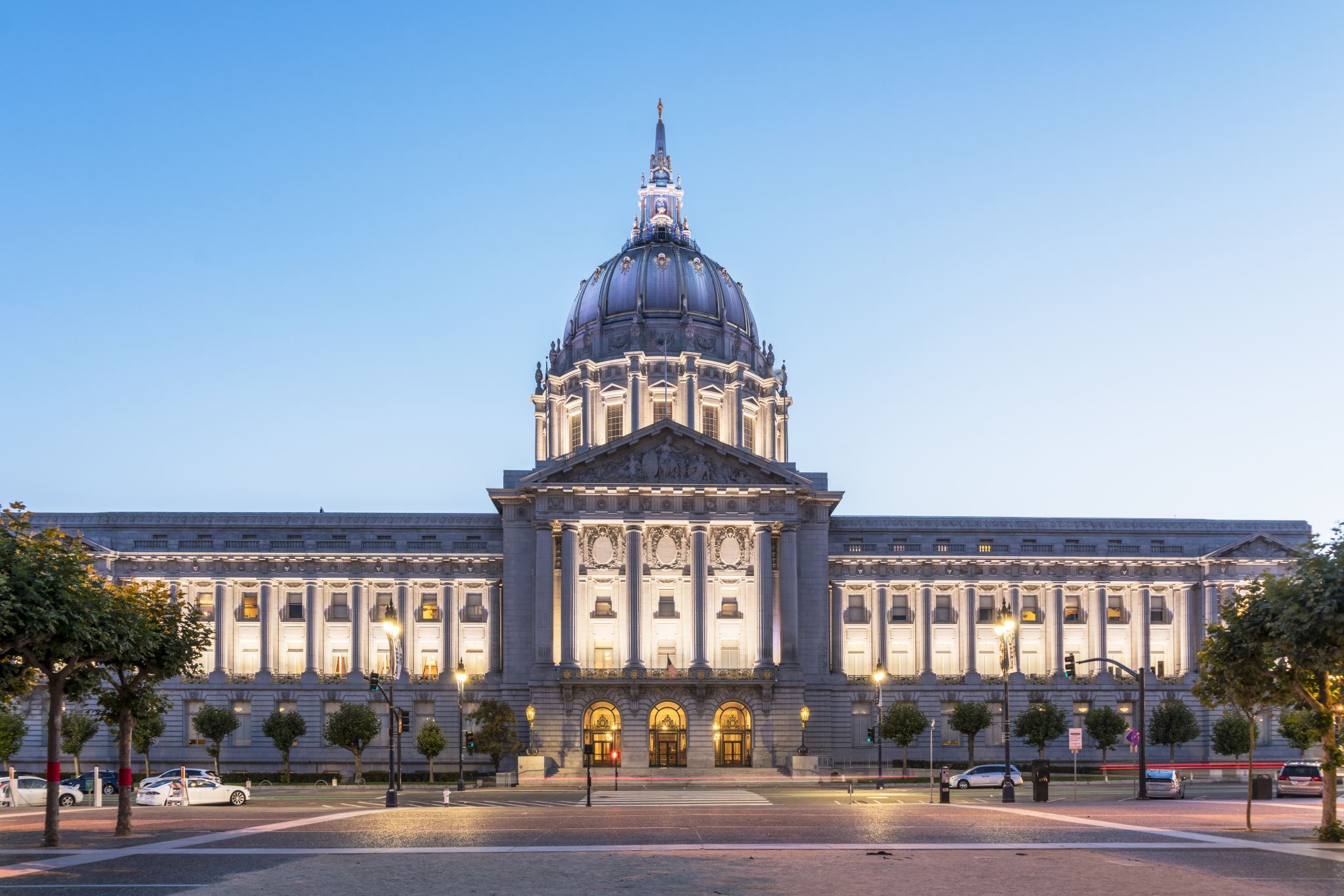 Who Can Attend 					Precinct Caucus?
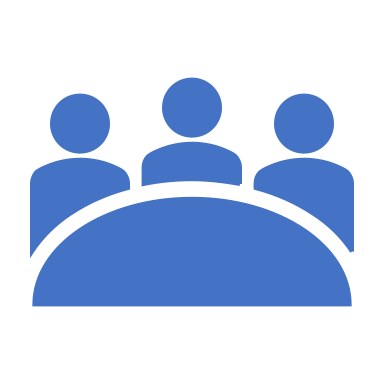 Anyone can attend a caucus. 
It is a voluntary, meeting open to precinct residents who are politically like-minded. 
The Minnesota precinct caucus is a legally created political meeting, established by law in state statutes, sections 202A.14 to 202A.20. 
All precinct caucuses, no matter of which party, follow a uniform, legally established format. 
The Isanti County Republican Party arranges the meeting locations so Republican voters in each precinct can meet together with other Republican voters in their precinct. 
 A precinct is the geographical area in which you live and vote. It may be your township, your city or portion of your city or township.
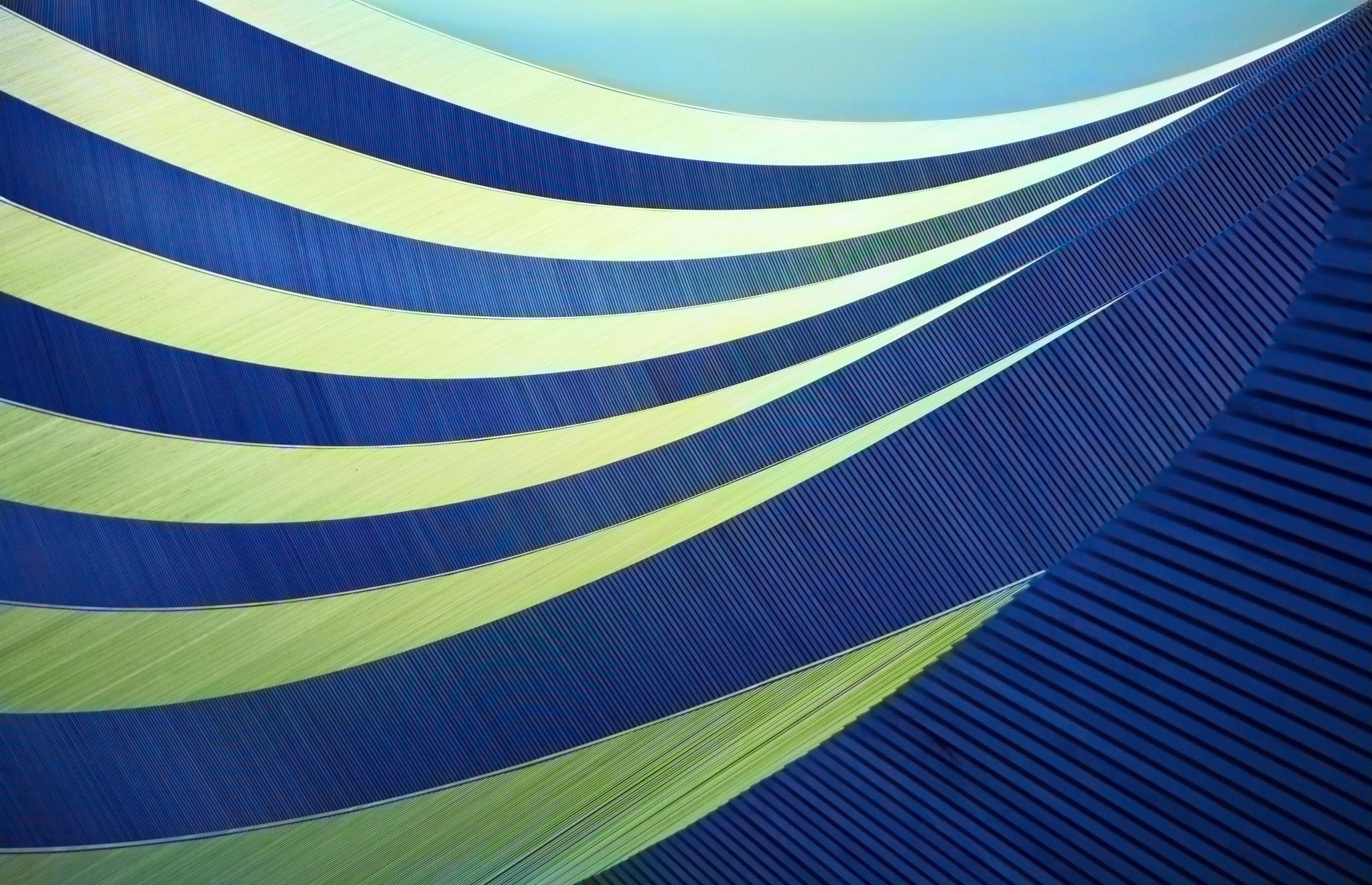 People Who Attend Caucus To Just Observe
Who May Participate in a Precinct Caucus?
Participation criteria and voting requirements are established by Minnesota State Statute §202A.16. 
You may participate and vote in a precinct caucus if you: 
 are or will be eligible to vote in the next general election, 
reside in the precinct on the day the caucus is held, 
 agree with the political party's stated principles, and 
 have not or will not participate in another political party's precinct caucus in the same year. 
State law establishes your right to take time off from work and attend caucus (§202A.135).
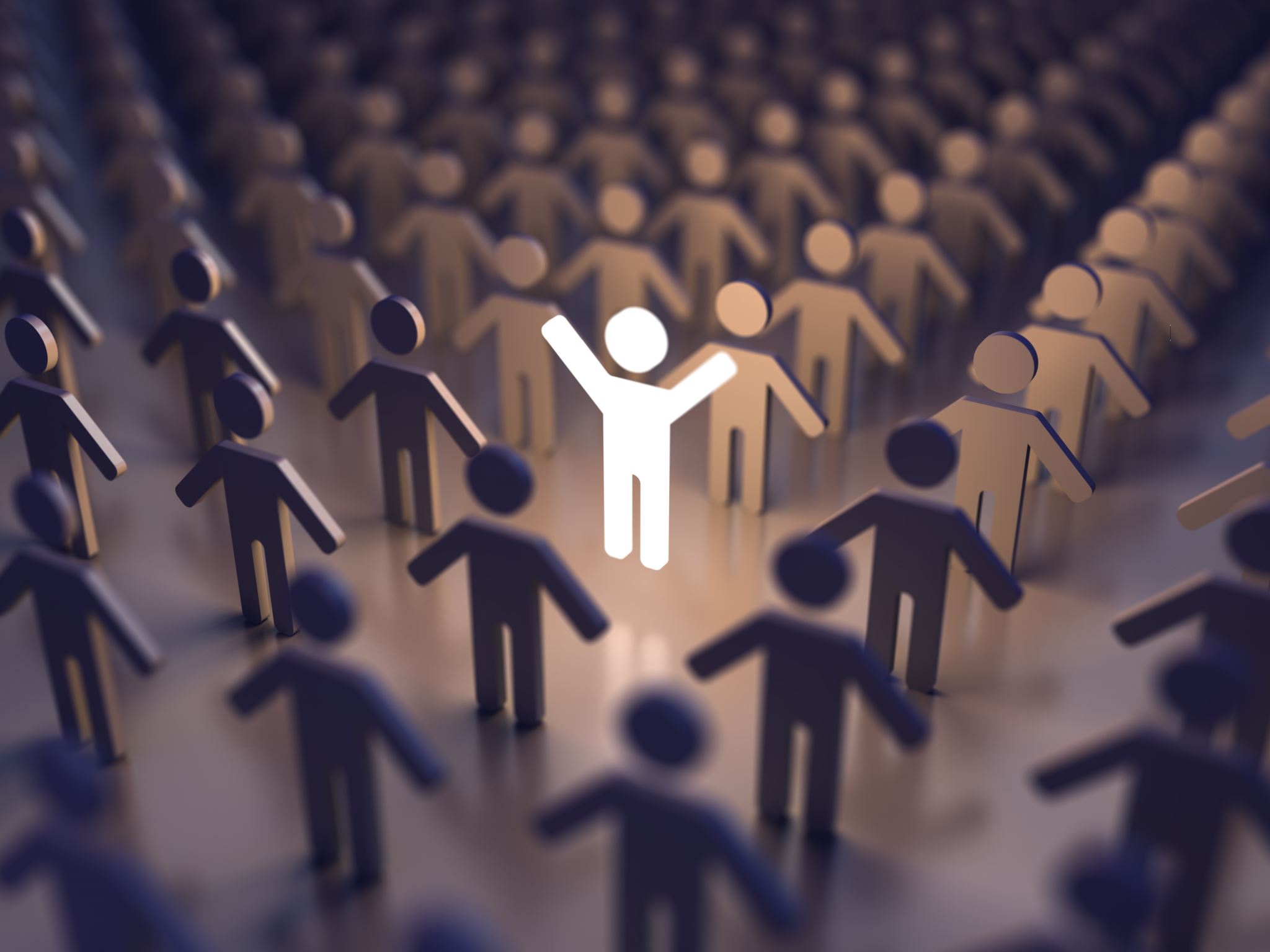 What Is The Goal Of Precinct Caucus?
To elect delegates and alternates is goal of caucus.
Delegates and alternates will then go to convention to vote on the candidates they would like to endorse for each position that will be open for the next election cycle.

THIS IS WHERE VOTERS HAVE A VERY LARGE VOICE ABOUT WHO IS ON THE BALLOT.
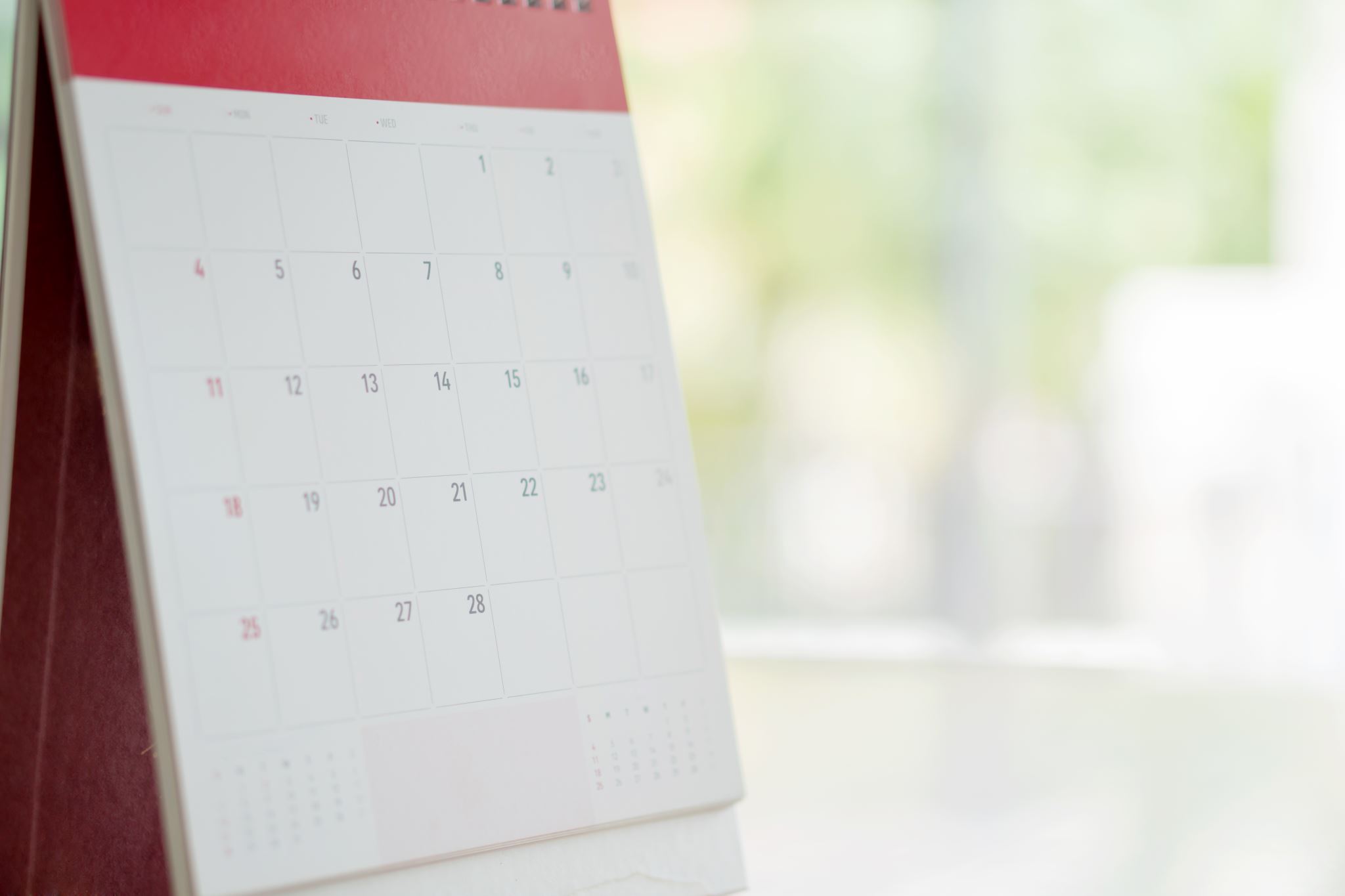 What are the Duties of Precinct Delegates and Alternates?
The elected delegates from all the precincts in the county meet together to represent their individual precincts at the Isanti County Republican Party conventions. 
Alternates substitute for delegates who cannot attend a convention. 
Delegates and alternates are elected to serve two year terms. When meeting in the even year and odd year convention, precinct delegates:
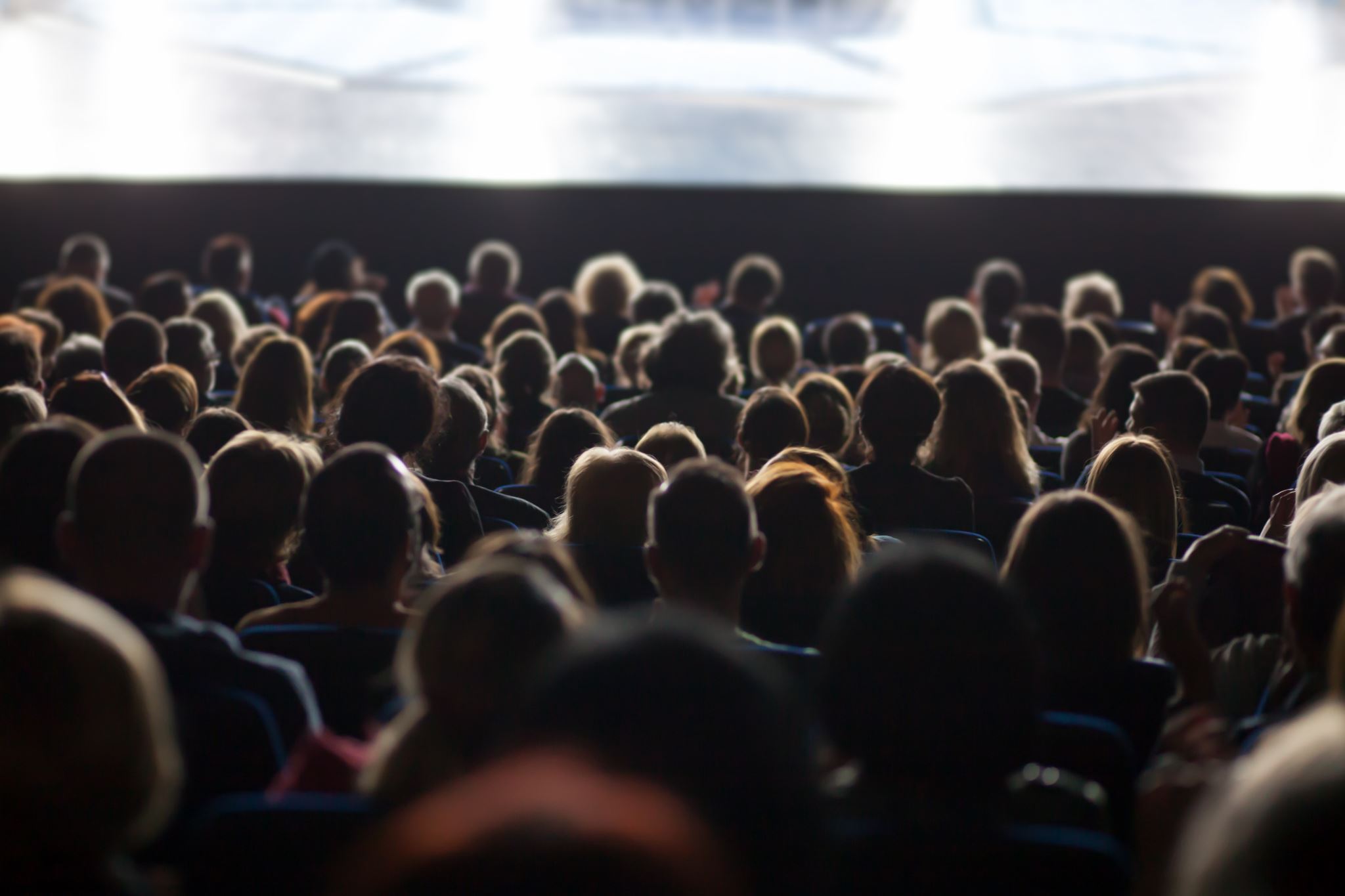 When meeting in the even year and odd year convention, precinct:
1. Even year: Endorse a state house candidate and a state senate candidate. 
2. Even year: Consider resolutions from the precinct caucuses to amend the State Republican Party’s platform. 
3. Even year: Elect delegates and alternates to represent the Isanti County Republican Party at congressional district conventions and state conventions.
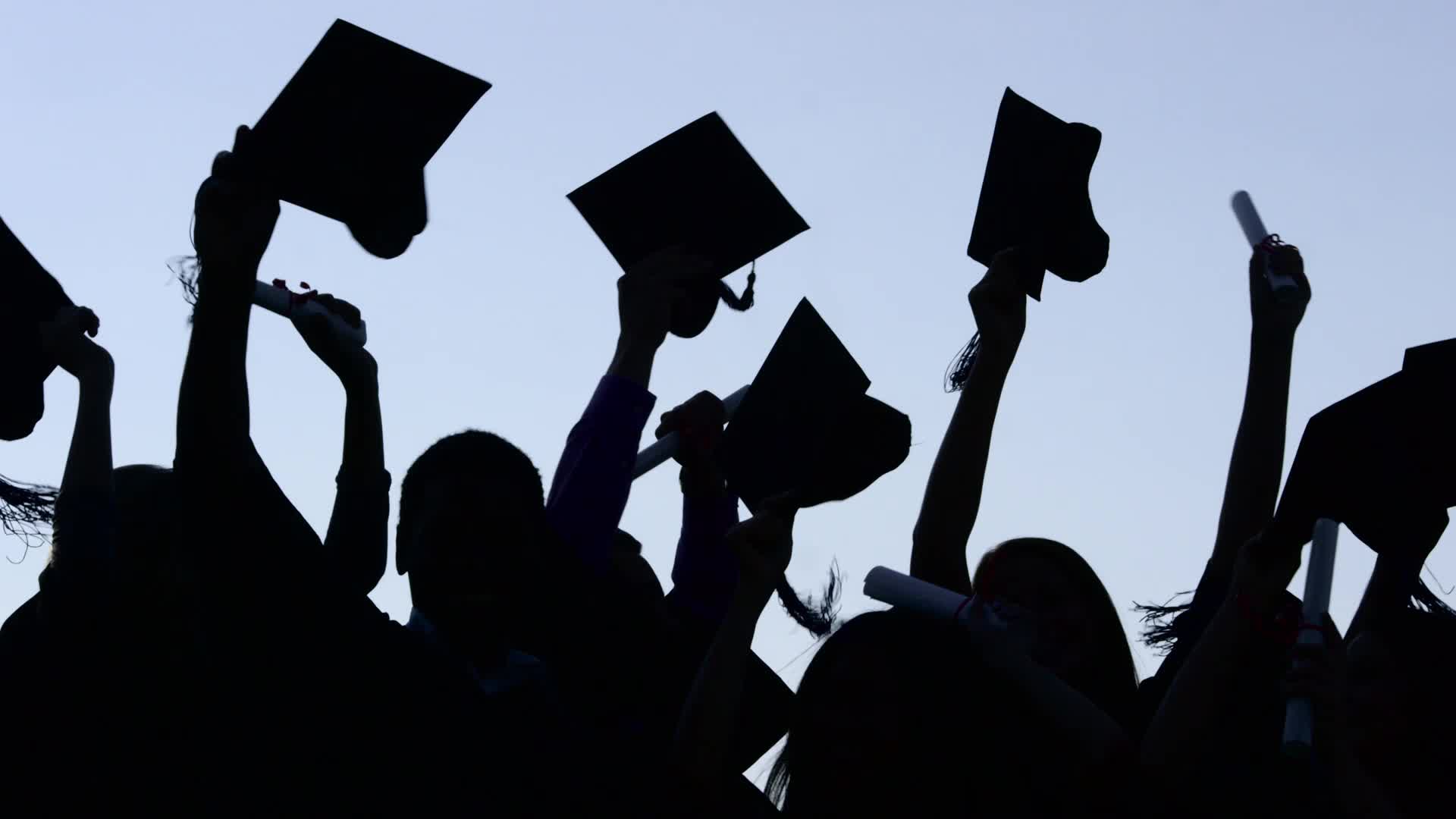 4. Odd year: Elect the executive committee of the Isanti County Republican Party. 
5. Odd year: Amend the Isanti County Republican Party’s constitution, if needed. 
6. Odd year: Elect delegates and alternates to represent the  Isanti County Republican Party at the State Central Committee which elects the officers of the State Republican Party.
In order to become a precinct delegate, you must meet the following criteria established in state statute (§202A.16): 
are or will be eligible to vote in the next general election, 
reside in the precinct on the day the precinct caucus is held, 
• agree with the Republican Party's stated principles,     
have not or will not participate in another political party's precinct caucus in the same year. 
At caucus, you can place your name on the ballot for your fellow precinct members to elect you as a delegate to represent your precinct at the Isanti County Republican conventions. If you are not elected as a delegate, you may be elected as an alternate.
How Do I Become A Precinct Delegate?